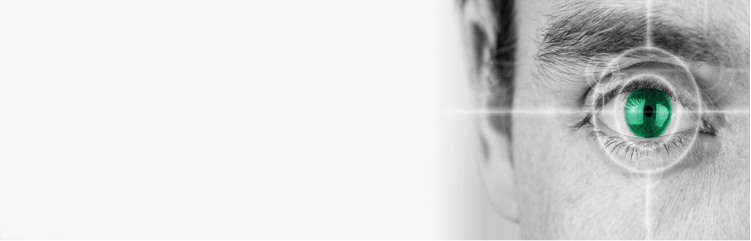 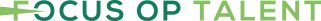 Palliatieve Zorg

Leven doe je op je eigen manier

Sterven ook
(loesje)
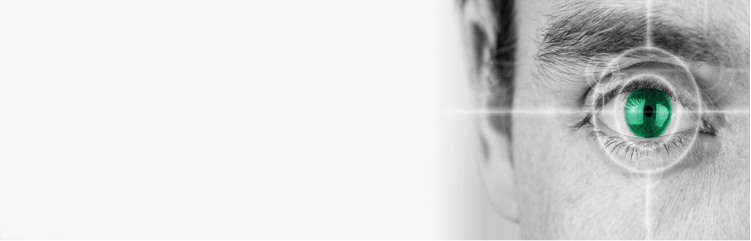 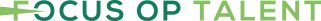 Voorstellen
10 min.
Programma

Wat is palliatieve zorg
Uitgangspunten 
4 fasen van palliatieve zorg
Dilemma’s in de praktijk



5 min.
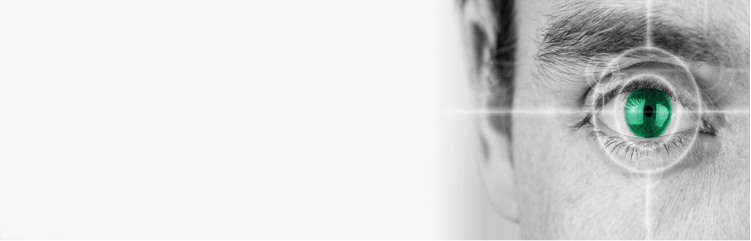 Wat versta jij onder Palliatieve Zorg?
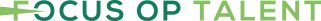 10 min.
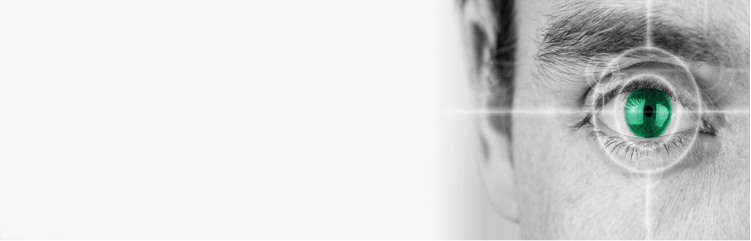 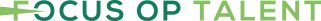 Palliatieve zorg is de zorg gegeven aan mensen met een ongeneeslijke ziekte
De zorg is niet gericht op genezing, maar op het verlichten van klachten
Zorg gericht op Kwaliteit van leven
20 min.
Palliatieve zorg kan kort of langdurig zijn

De terminale fase is een klein deel van de palliatieve fase, meestal spreekt men dan van de laatste drie maanden van het leven
10 min.
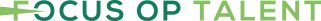 Palliatieve zorg is de  “totale” zorg : gericht op:

Lichamelijke-
Psychische-
Sociale-
Spirituele-
 -veranderingen voor  en hun naasten
15 min.
[Speaker Notes: Van ieder item 1 voorbeeld laten benoemen]
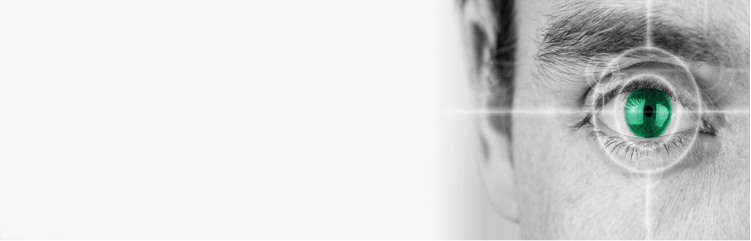 Uitgangspunten
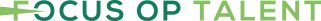 Client centraal

Welzijn cliënt

Aandacht voor familie en naasten

Vooruit denken

Samenwerking
20 min.
[Speaker Notes: Zo zelfstandig mogelijk kunnen blijven leven zoals dat bij de persoon past en zoveel mogelijk zelf kunnen beslissen over de behandeling en zorg
Je zo goed mogelijk voelen in alle opzichten: lichamelijk, psychosociaal en spritueel.
Aandacht en steun vanuit alle zorgverleners voor familie en naasten tijdens het ziekbed en na het overlijden
Direct aanpakken van voorziene problemen, denk aan mondzorg decubitus
Samenwerken met andere hulpverleners en advies vragen aan deskundigen als dat nodig is]
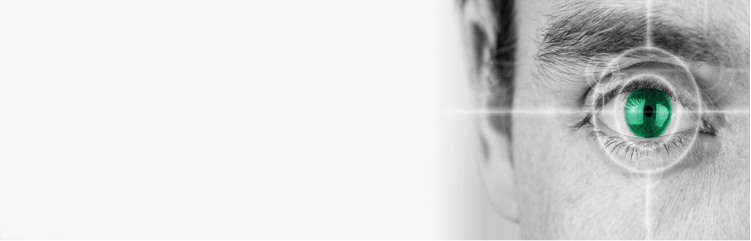 4 fasen van palliatieve zorg
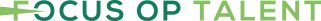 Ziektegerichte palliatie
Symptoomgerichte palliatie
Palliatie in de stervensfase
Nazorg
15 min.
[Speaker Notes: 1 de ziekte wordt behandeld zonder dat er genezing mogelijk is
2 verlichten en onder controle houden van de symptomen>keuze palliatieve sedatie ja/nee
3 van kwaliteit van leven naar kwaliteit van sterven
4 nazorg>voor naasten> gesprek]
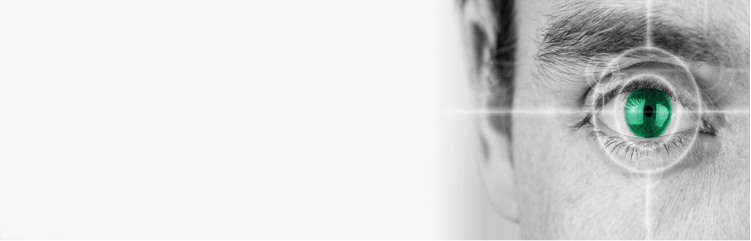 Laatste wensPaul van Vliet
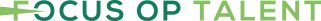 https://www.youtube.com/watch?v=sPWW44BXOJc
5 min.
[Speaker Notes: Medicamenteuze interventies: 
Anxiolytica
Antipsychotica]
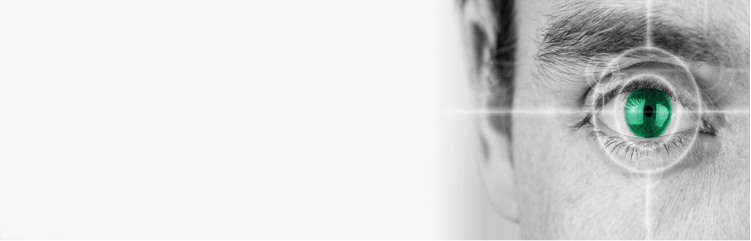 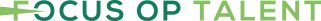 Pauze
10 min.
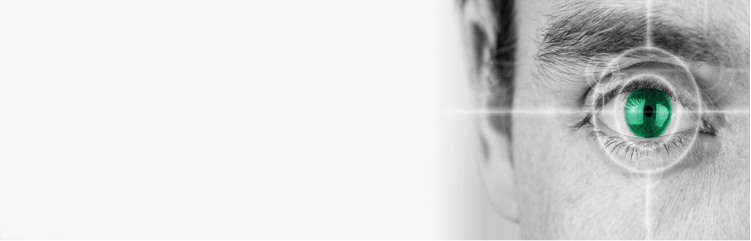 Dilemma
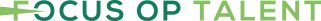 Voorbeelden en dilemma’s uit de praktijk
25 min.
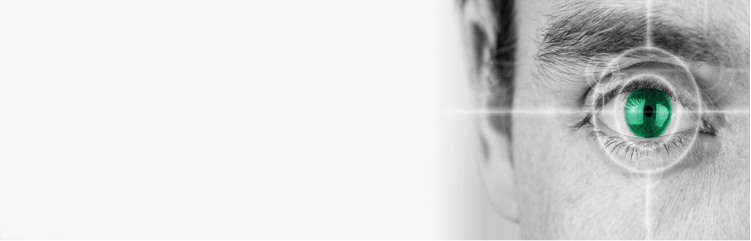 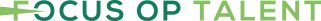 We geven geen dagen aan het leven 

   Maar leven aan de dagen
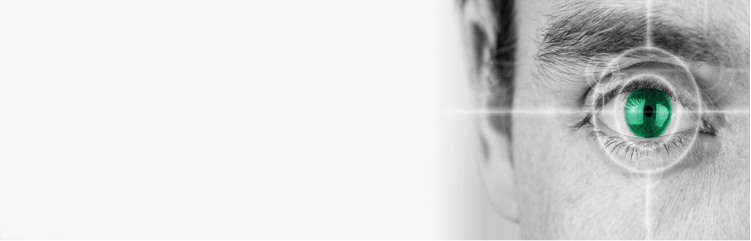 bronnen
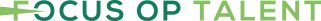 Dichterbij: congres ”een goede oude dag”
Netwerk palliatieve zorg 
Zorg voor beter/ouderenzorg